Fast, Distributed Machine Learning for Python using H2O
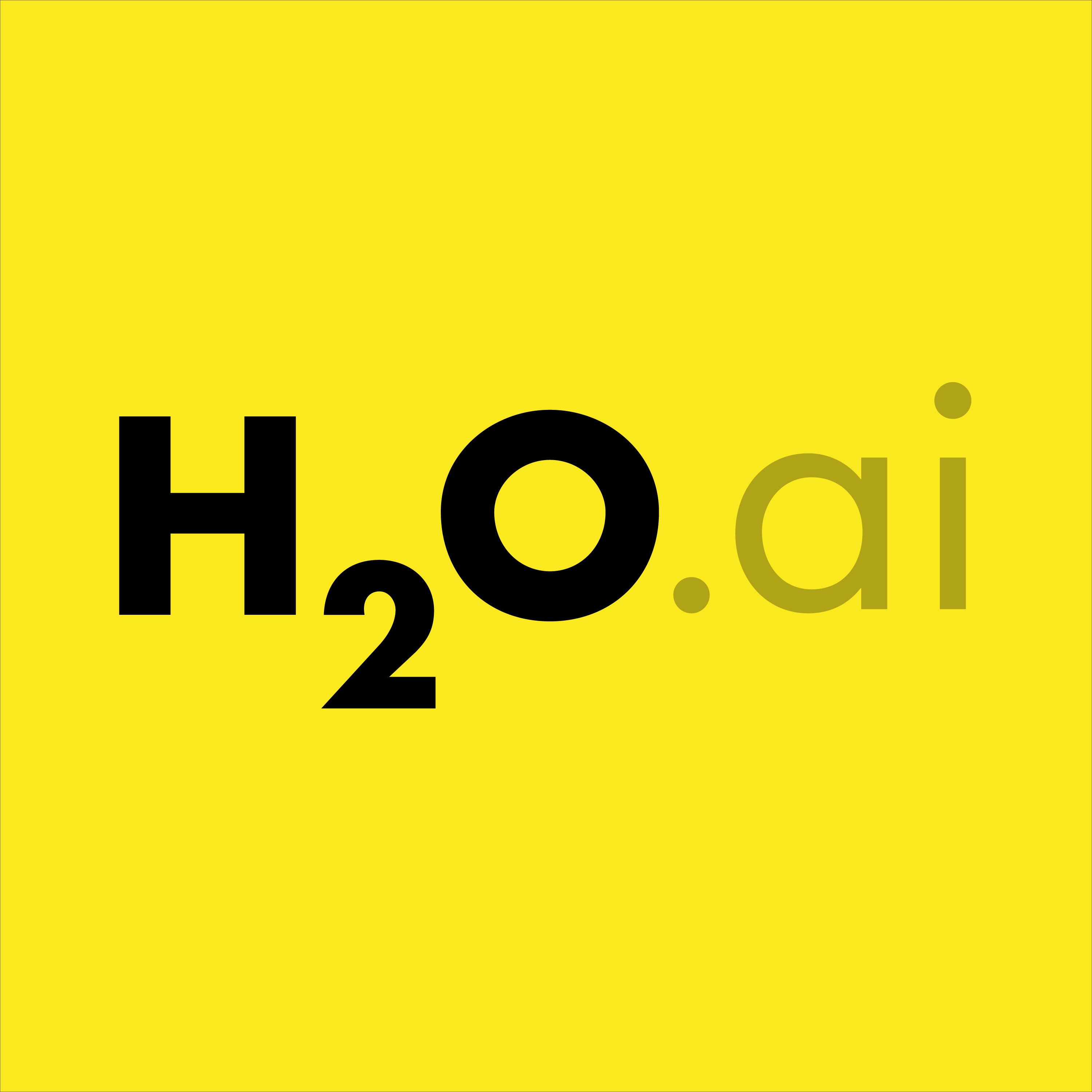 Hank Roark
@hankroark
hank@h2o.ai
WHO AMI I
Lead, Customer Data Science @ H2O.ai

John Deere: Research, Software Product Development, High Tech Ventures
Lots of time dealing with data off of machines, equipment, satellites, weather, radar, hand sampled, and on.
Geospatial, temporal / time series data almost all from sensors.
Previously at startups and consulting (Red Sky Interactive, Nuforia, NetExplorer, Perot Systems, a few of my own)

Engineering & Management MITPhysics Georgia Tech

hank@h2oai.com@hankroarkhttps://www.linkedin.com/in/hankroark
IF YOU ARE INTO DATA, THE IOT HAS IT
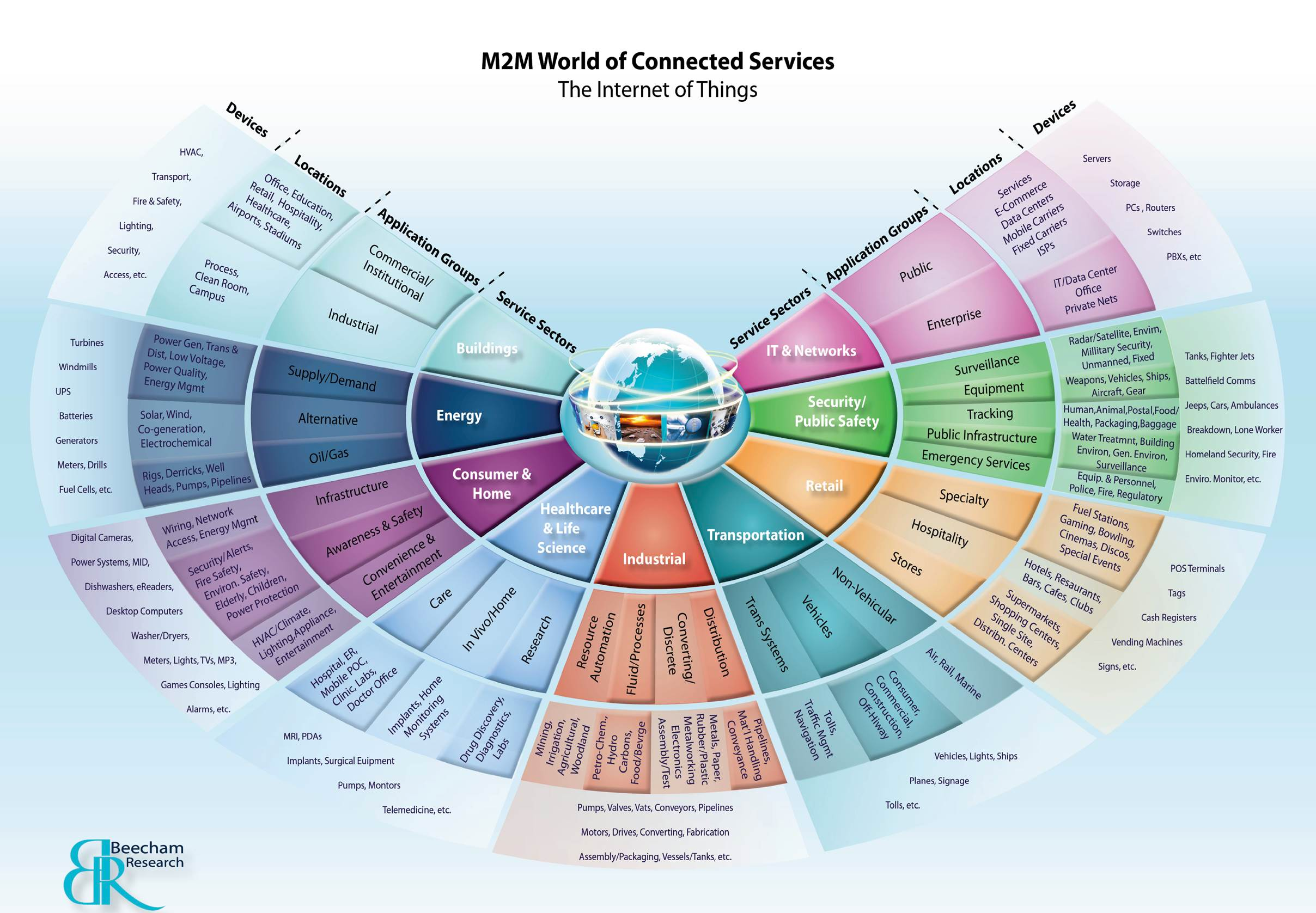 WHY THIS EXAMPLE?
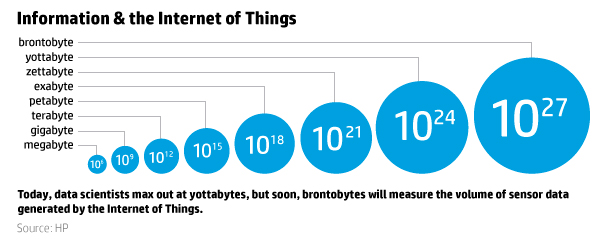 GET READY FOR BRONTOBYTES!!
WOW, HOW BIG IS A BRONTOBYTE?
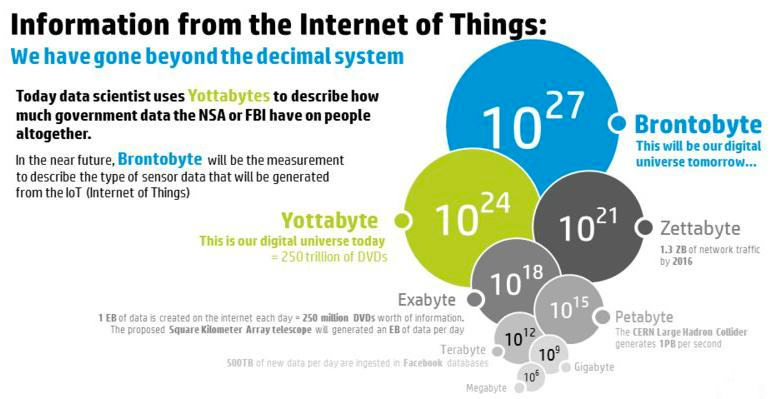 This much data will require a fast OODA loop
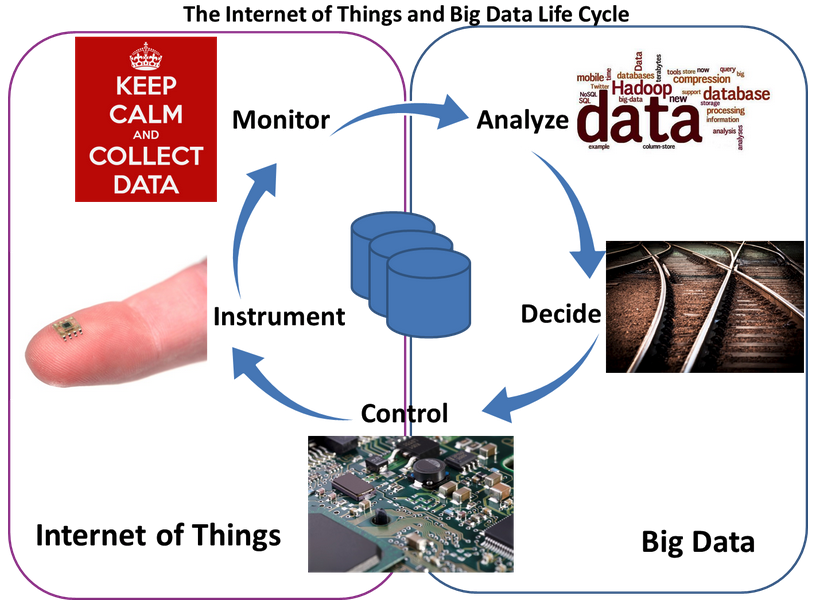 Image courtesy http://www.telecom-cloud.net/wp-content/uploads/2015/05/Screen-Shot-2015-05-27-at-3.51.47-PM.png
EXAMPLE FROM THE IOT
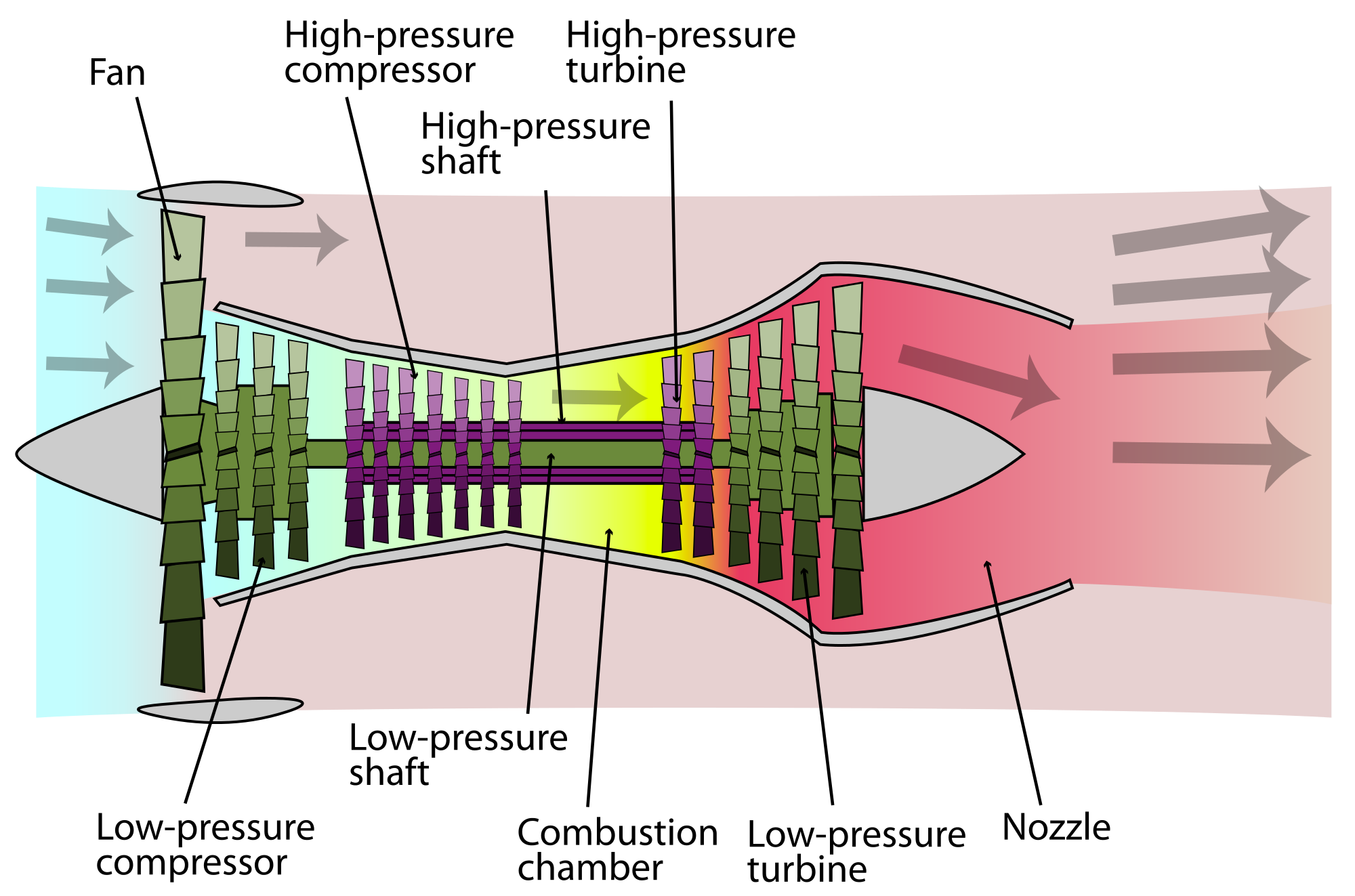 Domain: Prognostics and Health Management
Machine: Turbofan Jet Engines
Data Set: A. Saxena and K. Goebel (2008). "Turbofan Engine Degradation Simulation Data Set", NASA Ames Prognostics Data Repository

Predict Remaining Useful Life from Partial Life Runs

Six operating modes, two failure modes, manufacturing variability

Training: 249 jet engines run to failure
Test: 248 jet engines
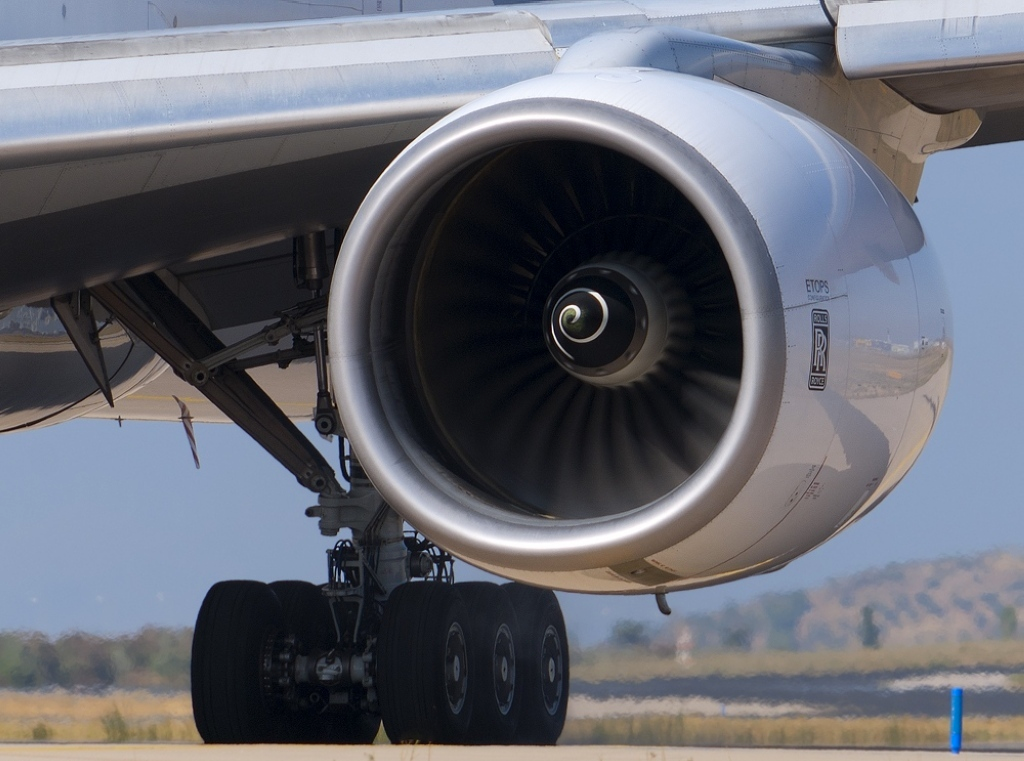 LOADING DATA
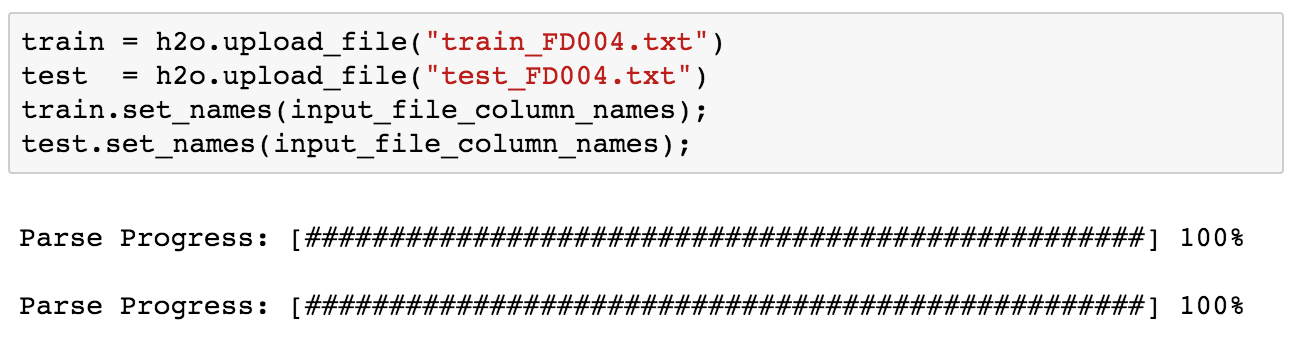 PYTHON (AND R) OBJECTS ARE PROXIES FOR BIG DATA
STEP 1
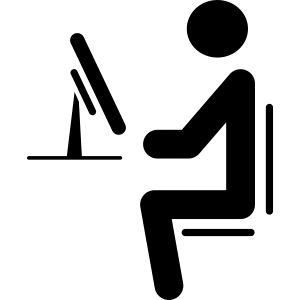 h2o_df = h2o.import_file(“hdfs://path/to/data.csv”)
Python user
PYTHON (AND R) OBJECTS ARE PROXIES FOR BIG DATA
2.3
STEP 2
H2O Cluster
Initiate distributed ingest
2.2
Python
H2O
HTTP REST API request to H2O
has HDFS path
H2O
h2o.import_file()
H2O
2.1
2.4
Python function call
Request data from HDFS
HDFS
NFS
S3
data.csv
[Speaker Notes: Data never goes into or through Python
Python tells H2O what to do
Python has a pointer to the big data that lives in H2O
Operations on the Python object are intercepted using operator overleading and forwarded to H2O via the REST API
H2OFrame object in Python is a proxy for the big data in H2O


Python: df= h2o.import_file(“hdfs://path/to/data.csv”)
h2o_df is an H2OFrame object in R]
PYTHON (AND R) OBJECTS ARE PROXIES FOR BIG DATA
3.2
STEP 3
H2O Cluster
Distributed H2O
Frame in DKV
3.3
Python
H2O
Return pointer to data in REST API JSON Response
H2O
h2o_df
H2O
Frame
H2O
Cluster IP
Cluster Port
Pointer to Data
3.4
3.1
h2o_df object created in Python
HDFS provides data
HDFS
NFS
S3
data.csv
SUMMARY STATISTICS
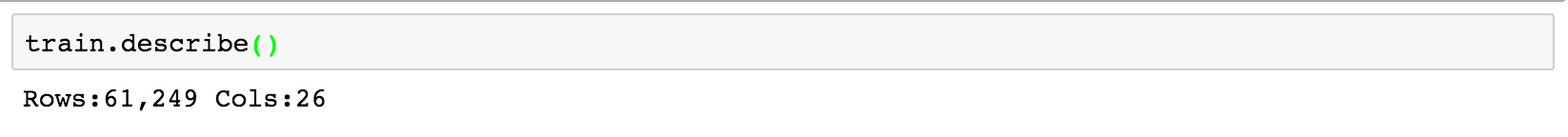 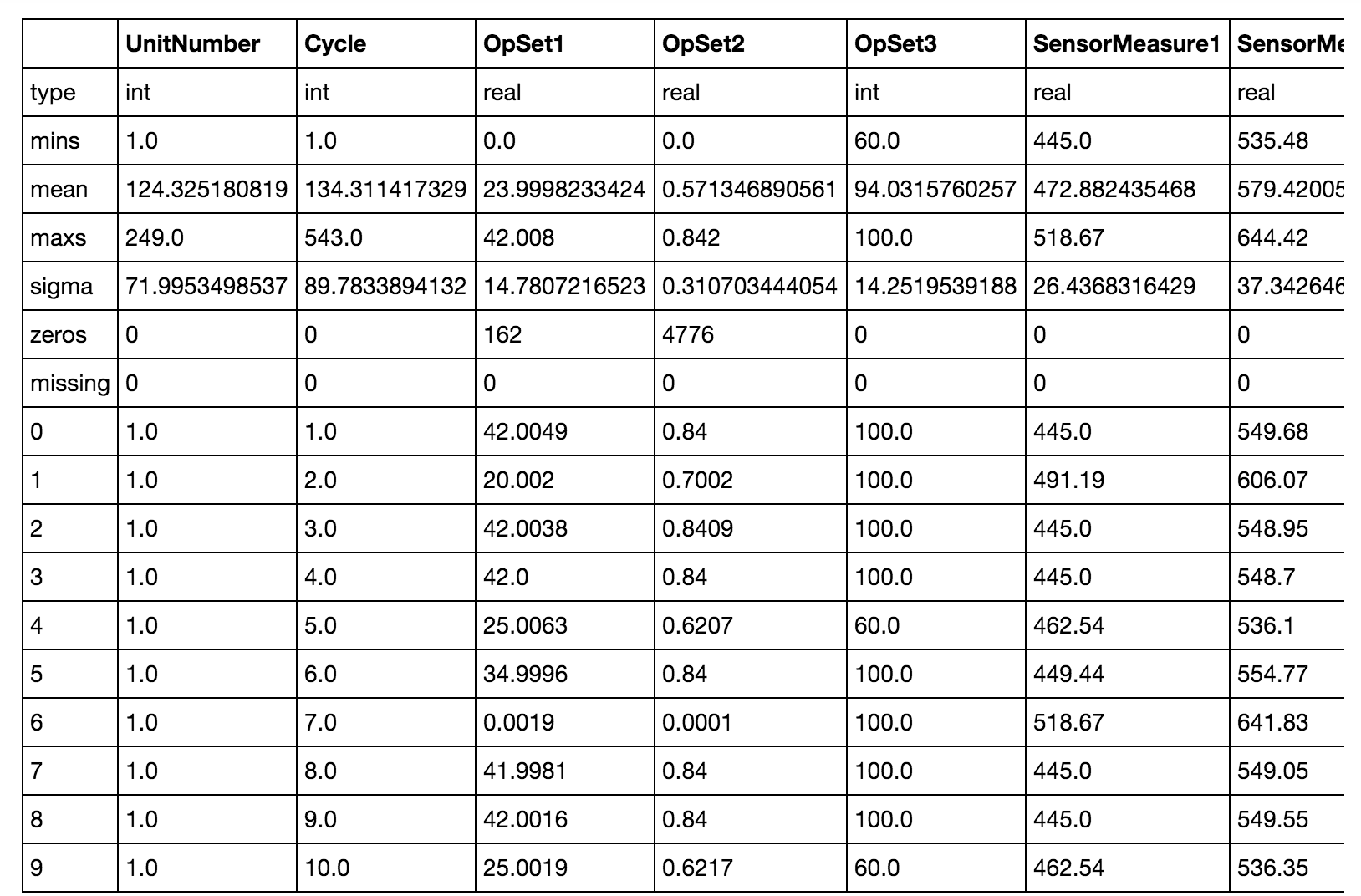 FEATURE ENGINEERING
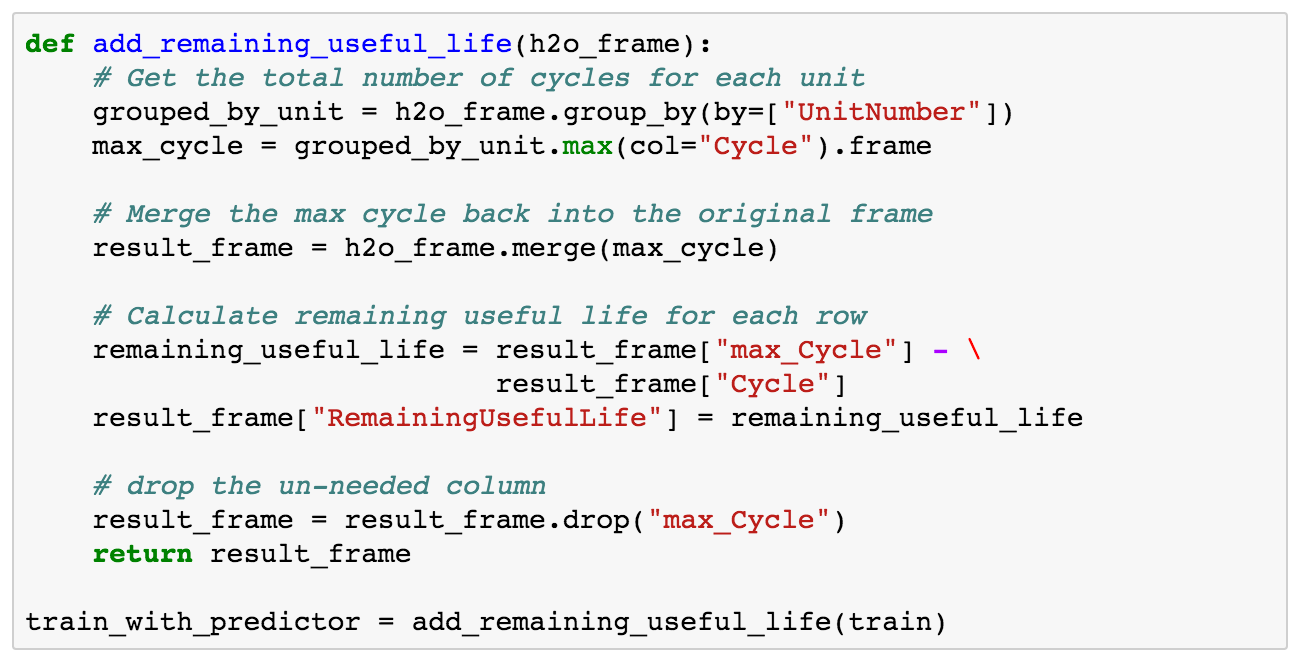 Calculate Total Cycles
For Each Unit
FEATURE ENGINEERING
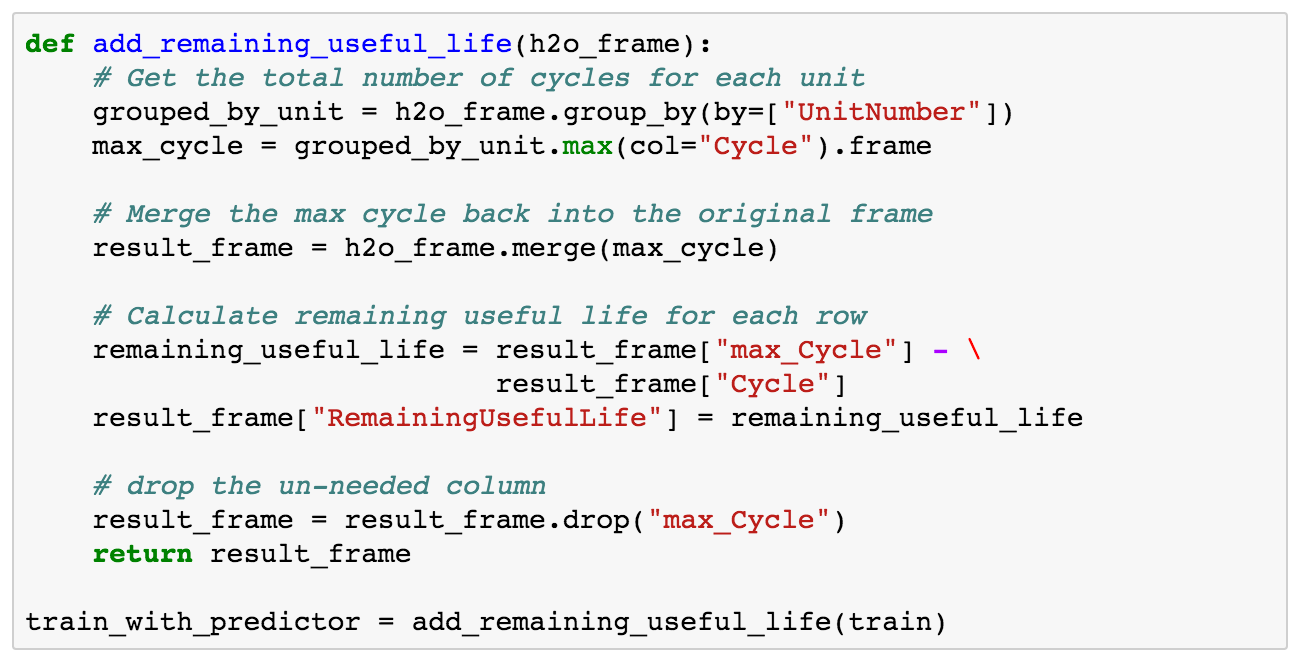 Append To OriginalFrame
CREATE THE TARGET VARIABLE
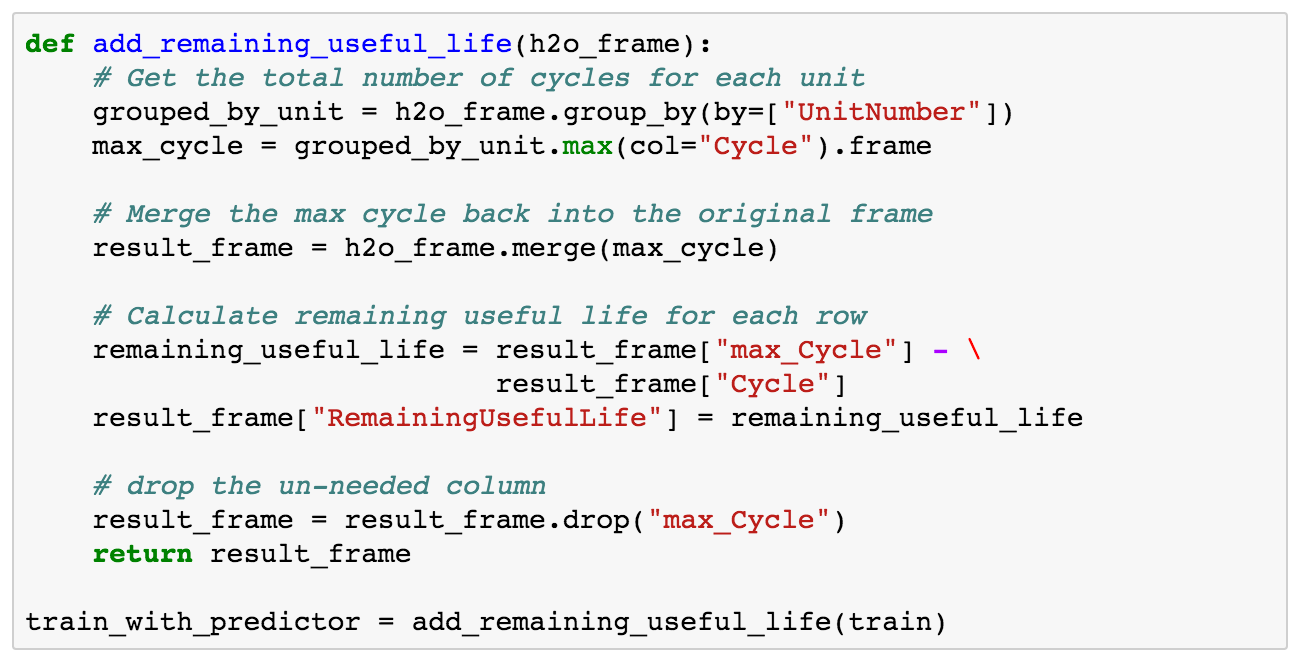 Create New Feature of Cycles Remaining
EXPLORATORY DATA ANALYSIS
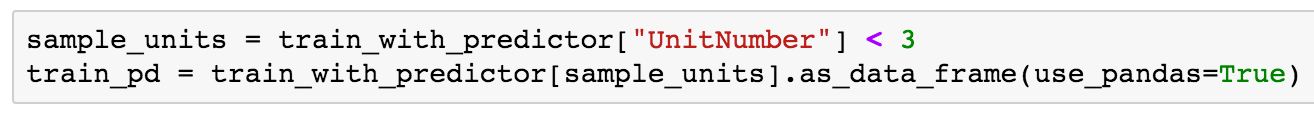 Boolean Indexing
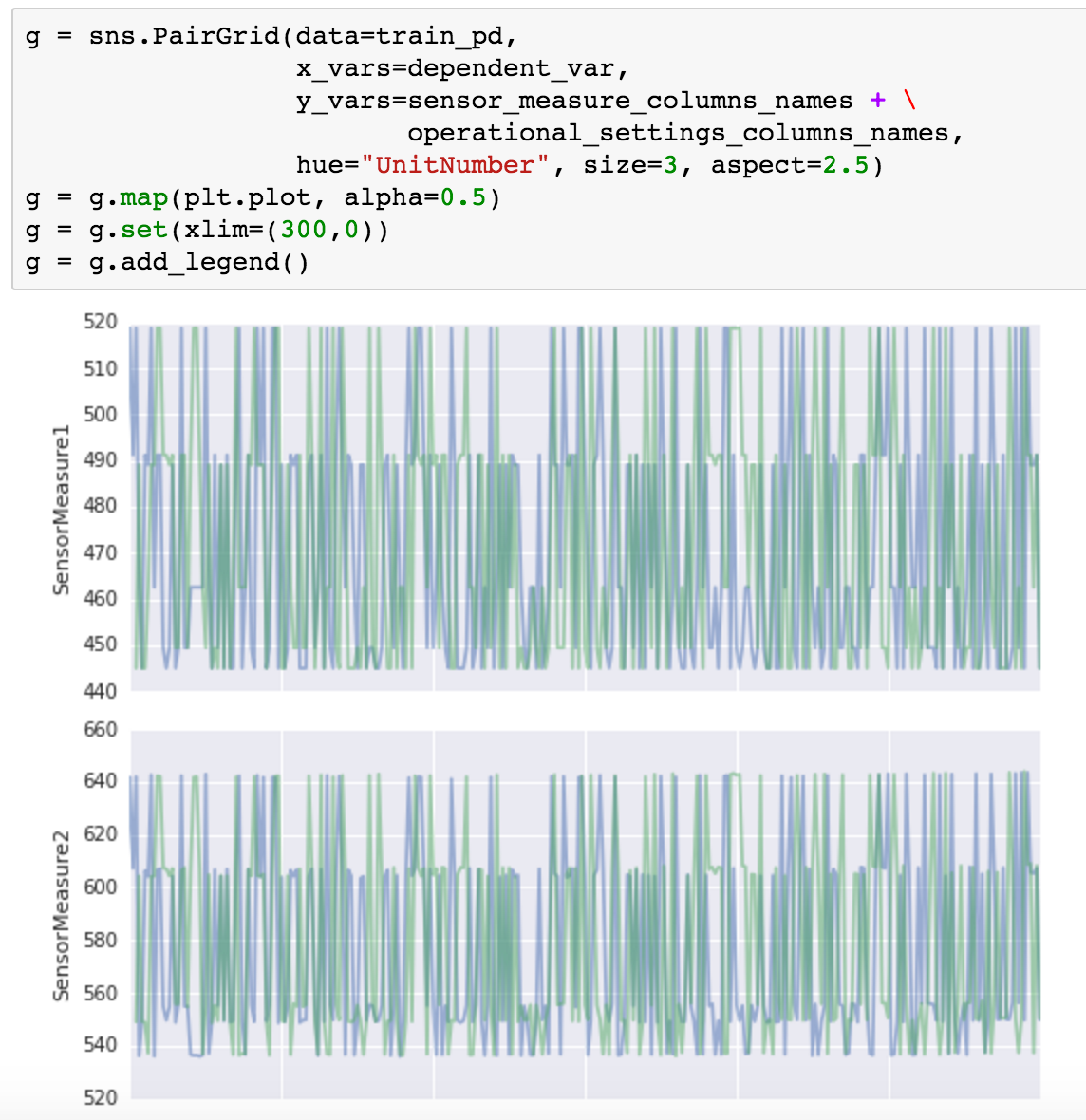 EXPLORATORY DATA ANALYSIS
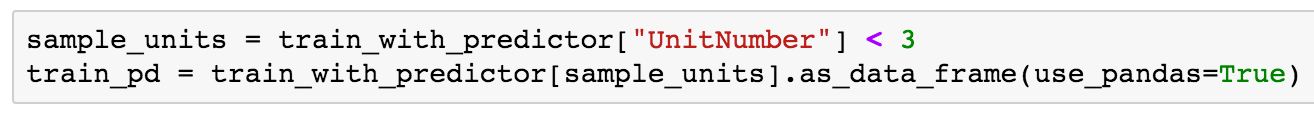 Sample thedata to localmemory
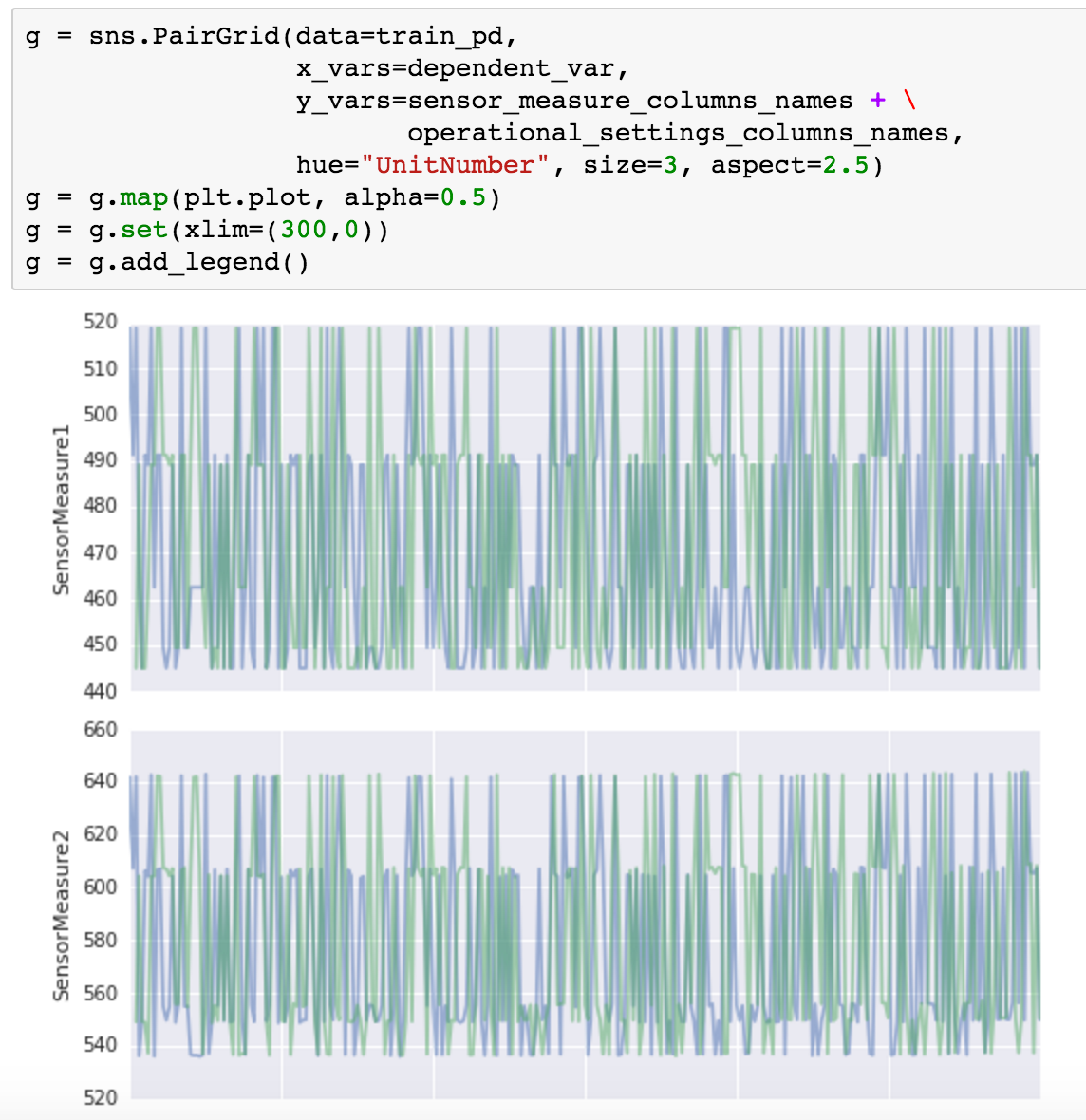 EXPLORATORY DATA ANALYSIS
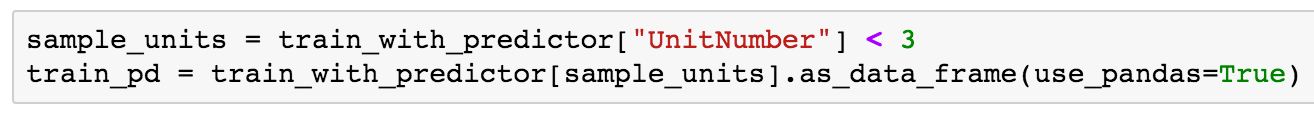 Use yourfavoritevisualizationtools

(Seaborn!)


Ugh, where aretrendsover time
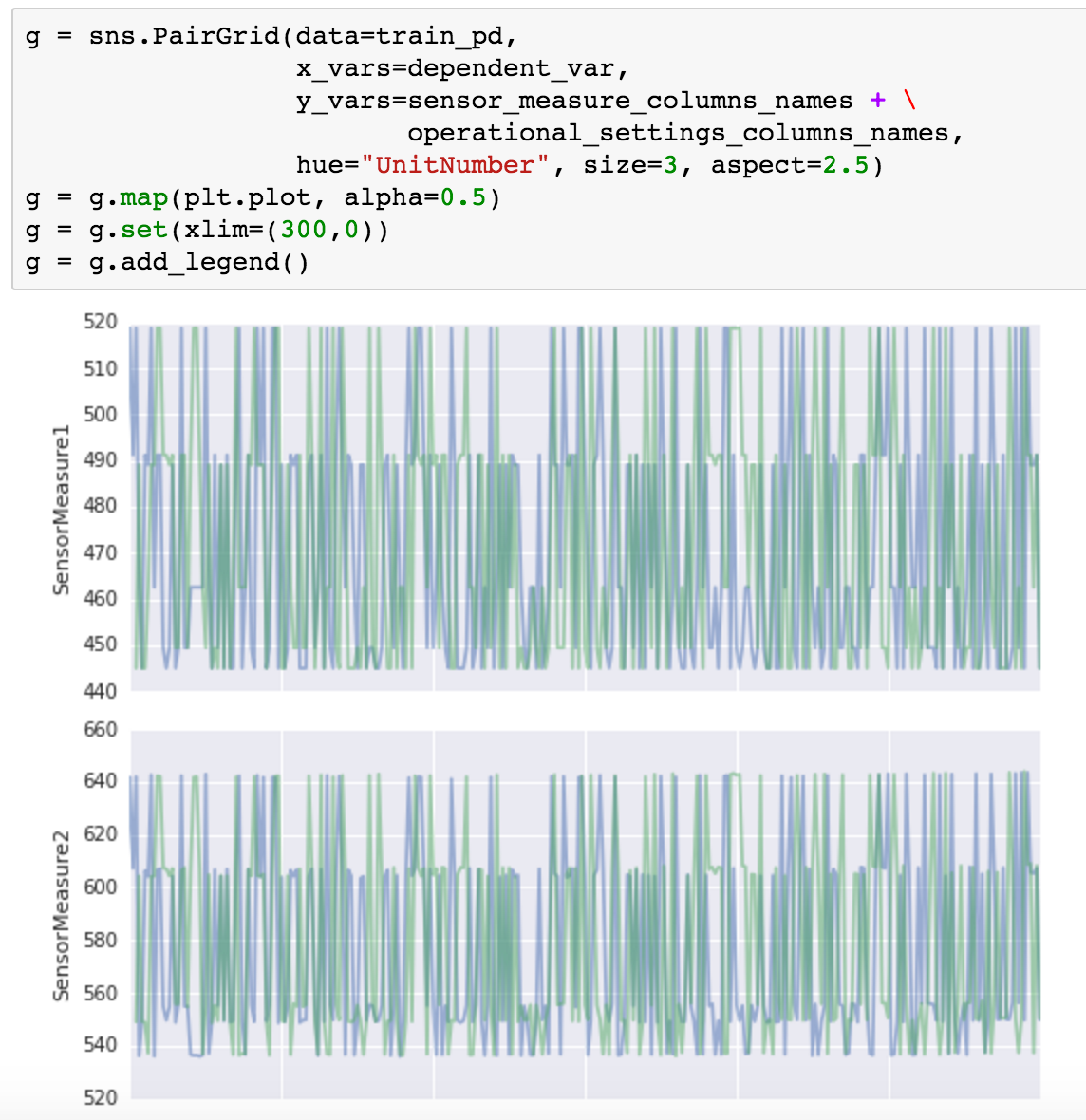 Zero
Remaining
Useful
Life
Time
MODEL BASED DATA ENRICHMENT
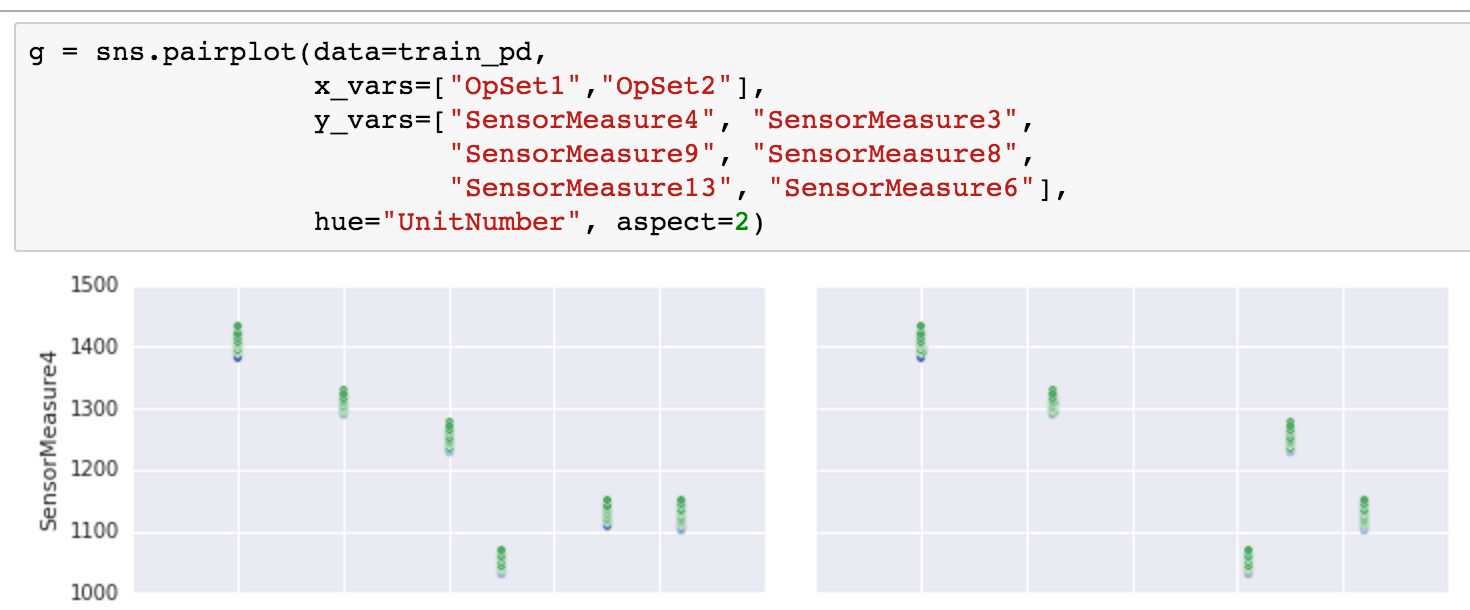 Sensormeasurementsappear inclusters

Correspondingto operatingmode!
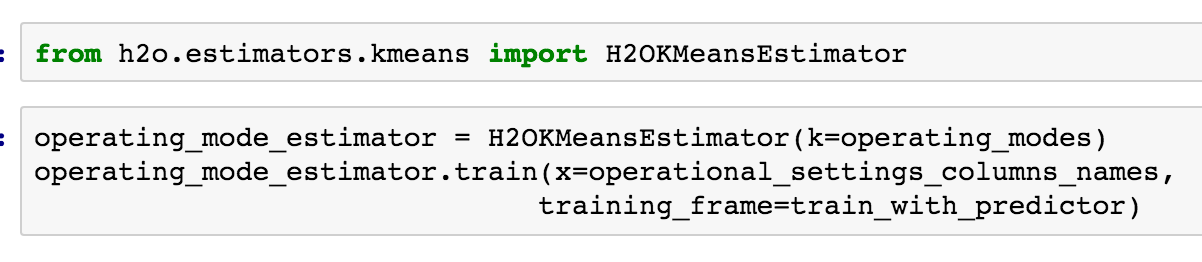 FEATURE ENGINEERING
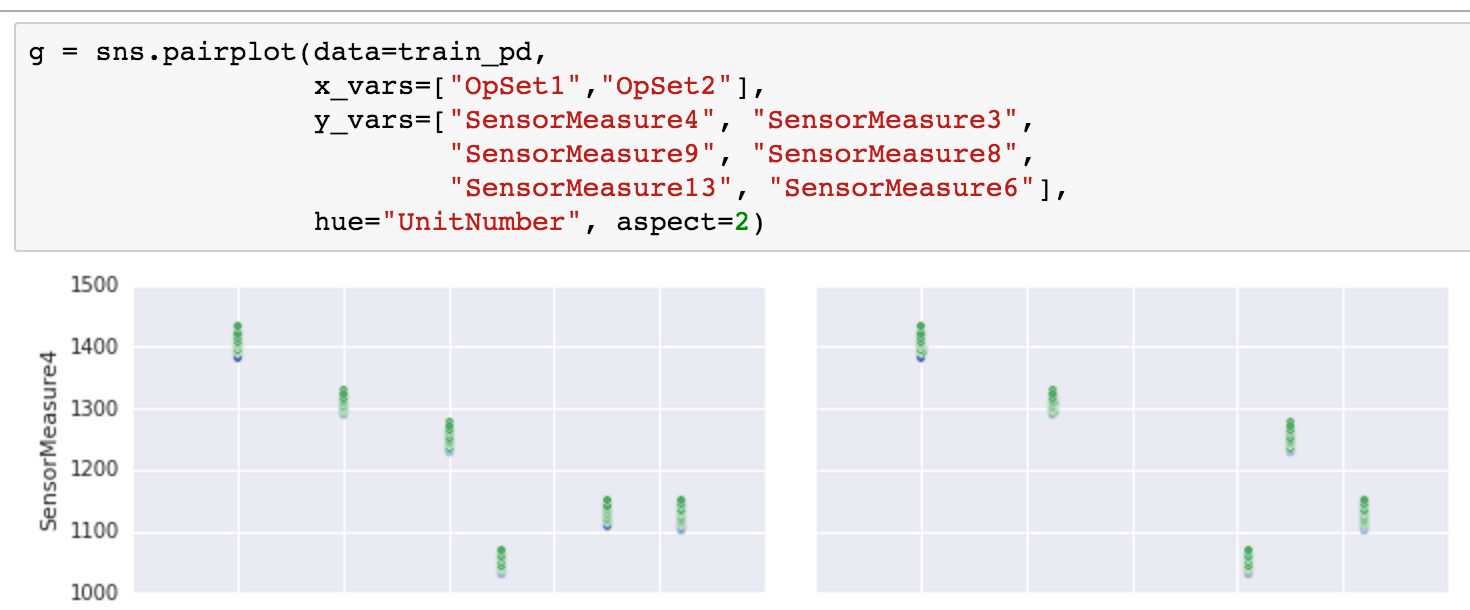 Use H2O k-means to find cluster centers
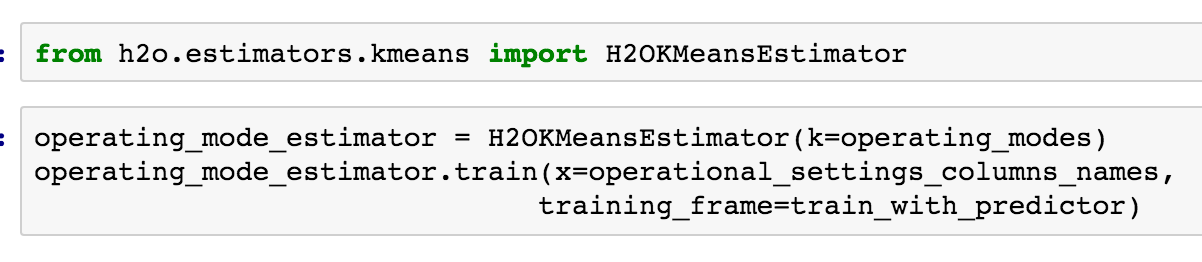 FEATURE ENGINEERING
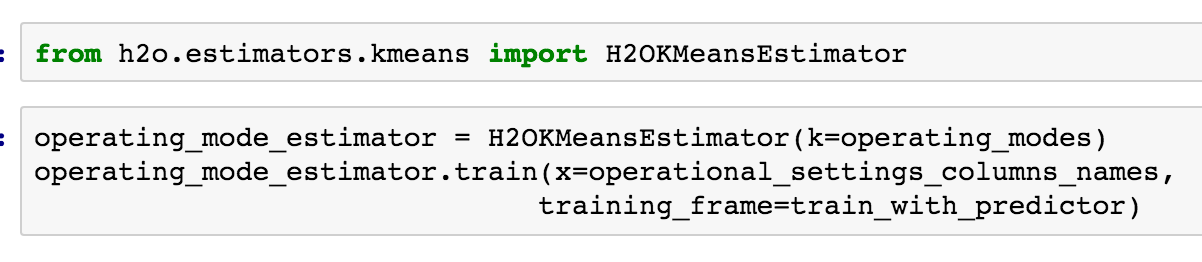 Enrich existing datawith operating modemembership
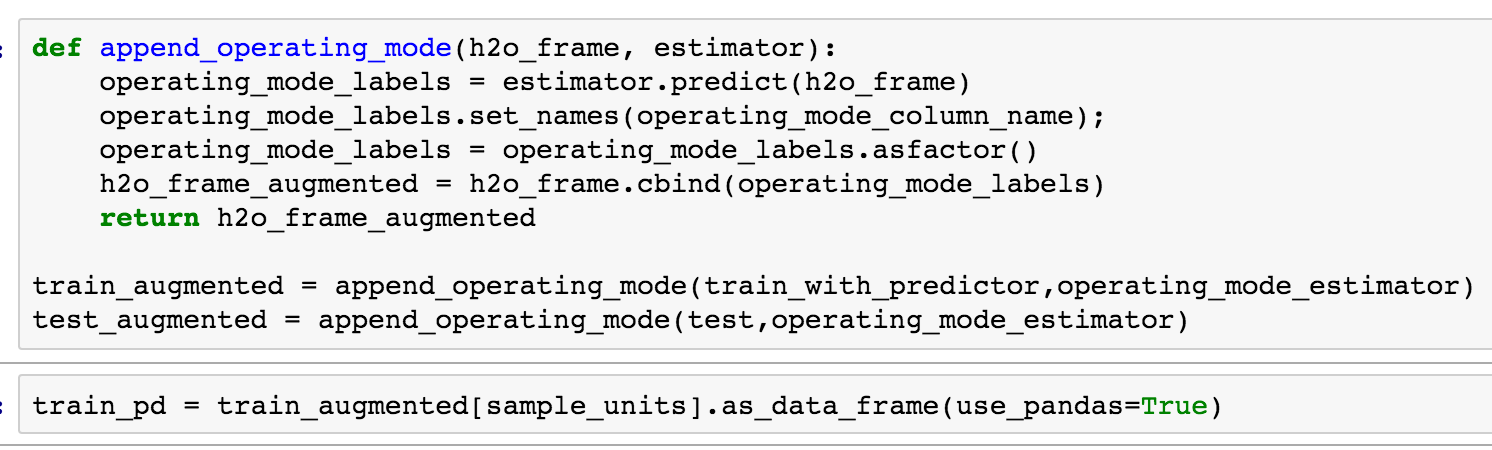 MORE FEATURE ENGINEERING
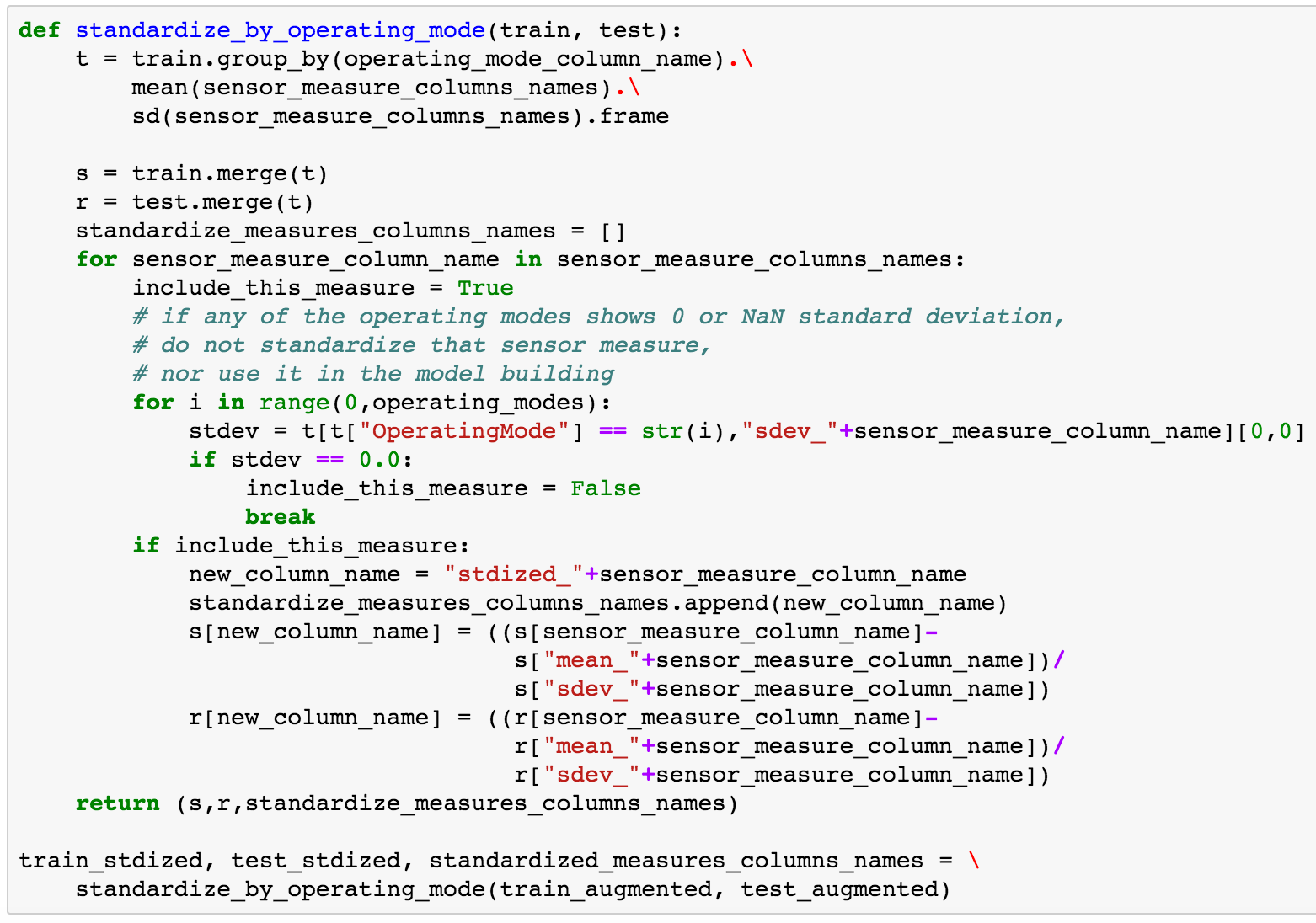 For non-constant sensor measurements within an operating mode,
Standardize each sensor measurement by operating mode

Based on thetraining data
TRENDS OVER TIME!
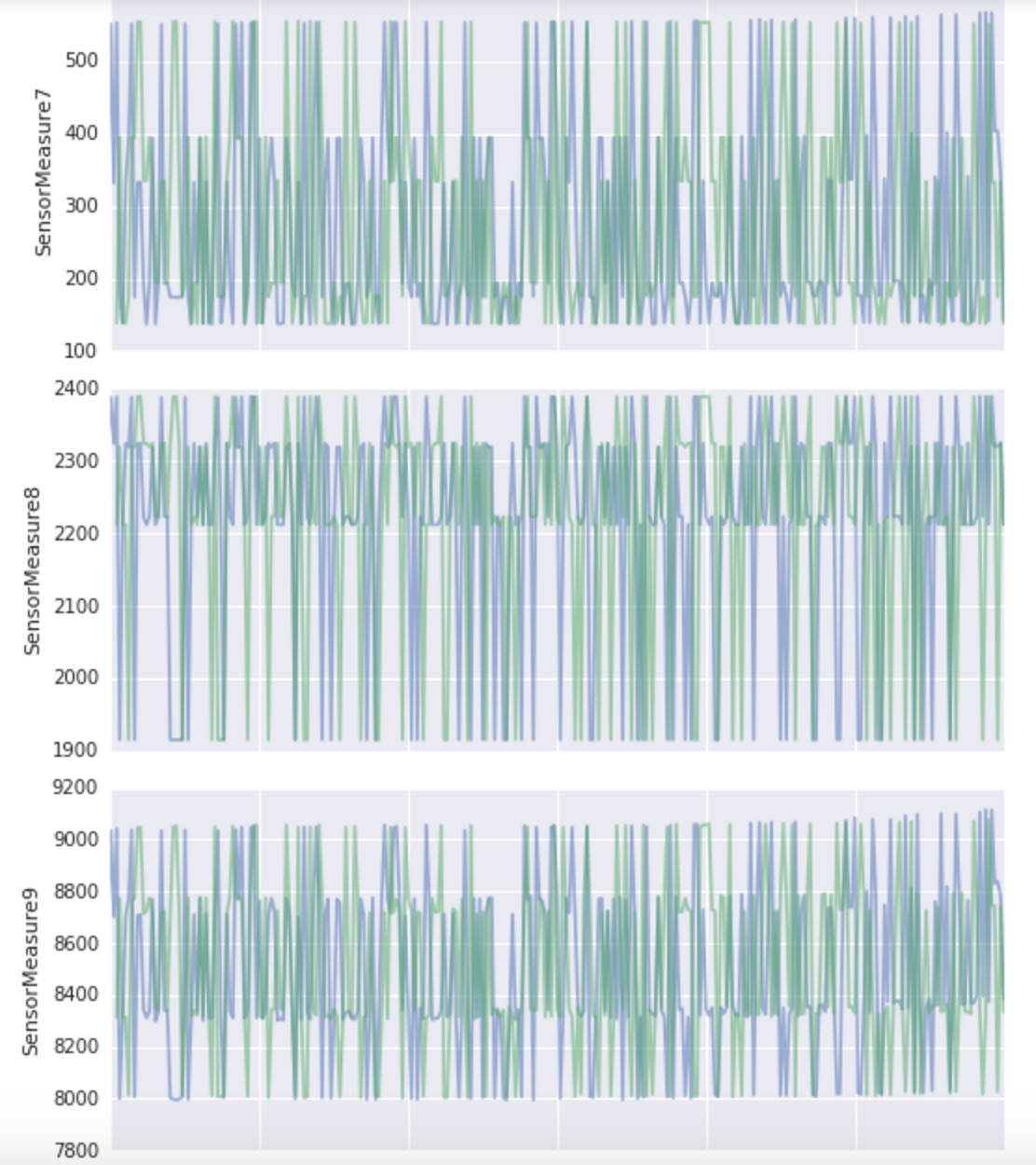 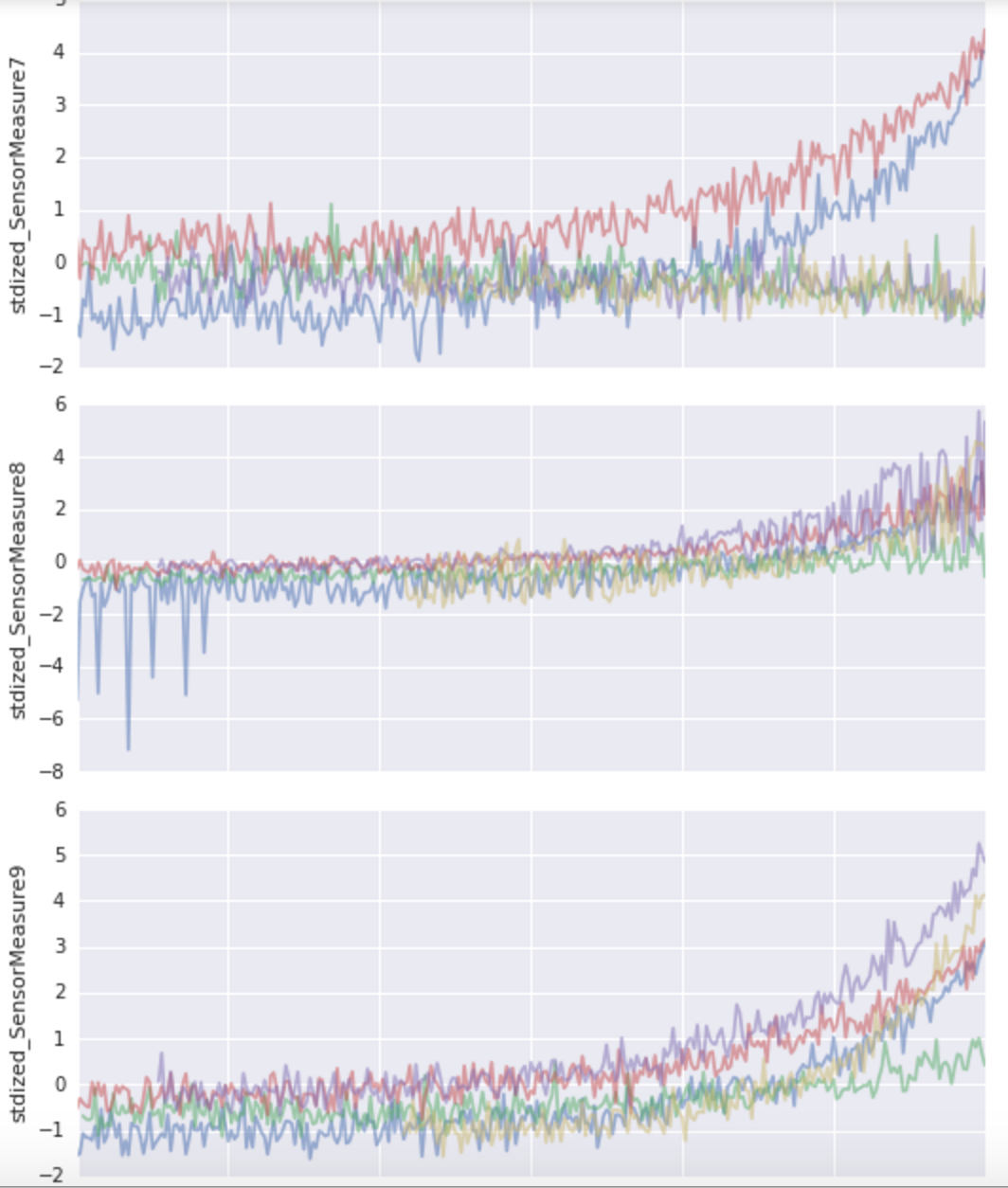 Time
Time
Before H2O Data Preparation
Ready for H2O Learning
MODELING - SIMPLE
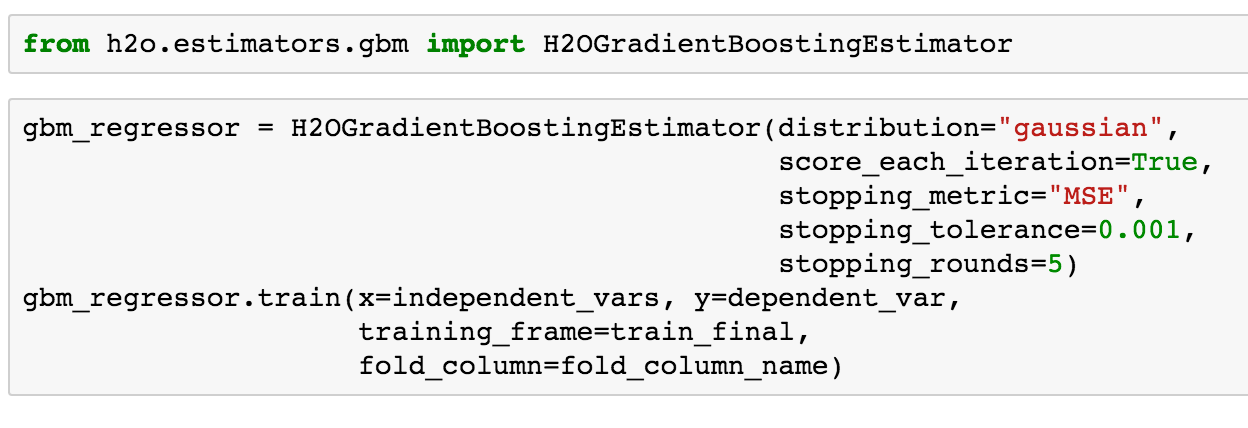 Configure an
Estimator
MODELING - SIMPLE
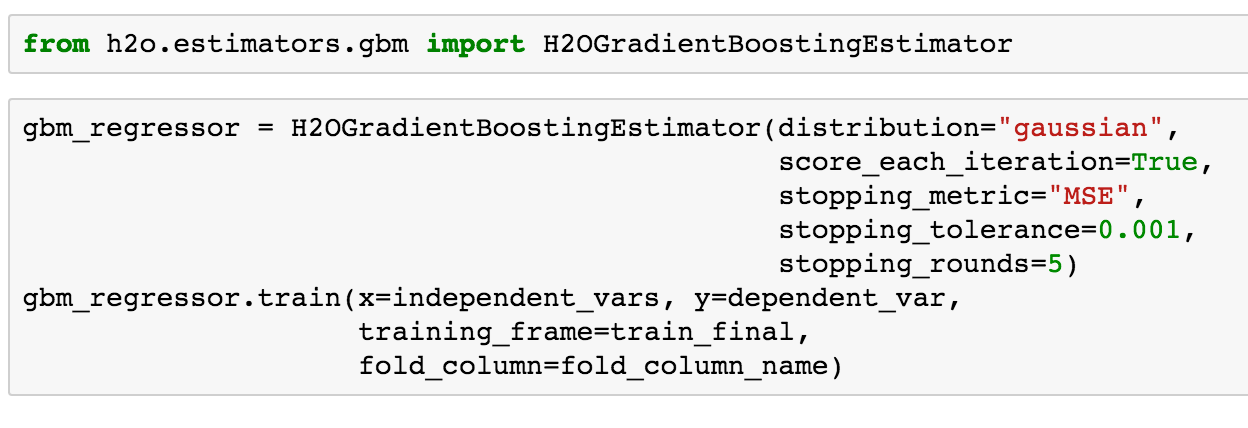 Train an Estimator
PYTHON SCRIPT STARTING H2O GLM
TCP/IP
HTTP
HTTP
Legend
REST/JSON
REST/JSON
POST /3/ModelBuilders/glm
/3/ModelBuilders/glm endpoint
Network layer
Job
REST layer
glm_estimator.train()
GLM algorithm
H2O - algos
GLM tasks
H2O - core
Python script
Fork/Join framework
K/V store framework
User process
Standard Python process
H2O process
H2O process
PYTHON SCRIPT STARTING H2O GLM
TCP/IP
HTTP
HTTP
Legend
REST/JSON
REST/JSON
GET /3/Models/model_id
/3/Models endpoint
Network layer
REST layer
glm_estimator.show()
H2O - algos
H2O - core
Python script
Fork/Join framework
K/V store framework
User process
Standard Python process
H2O process
H2O process
MODEL EVALUATION
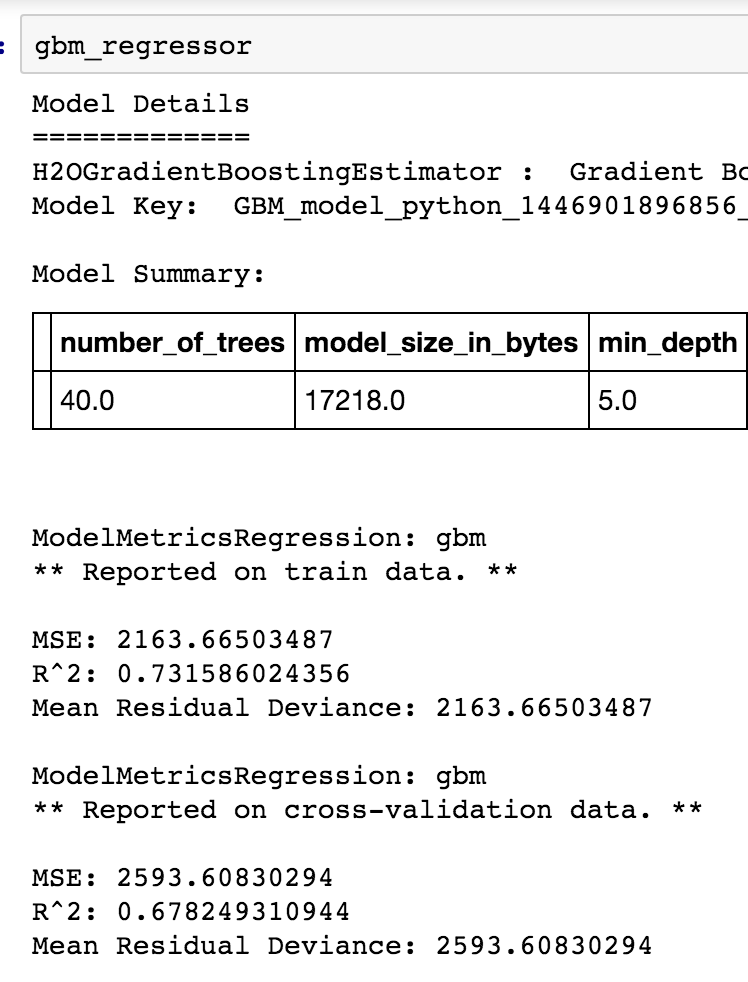 Evaluate Performance
at a glancein Python
MODEL EVALUATION
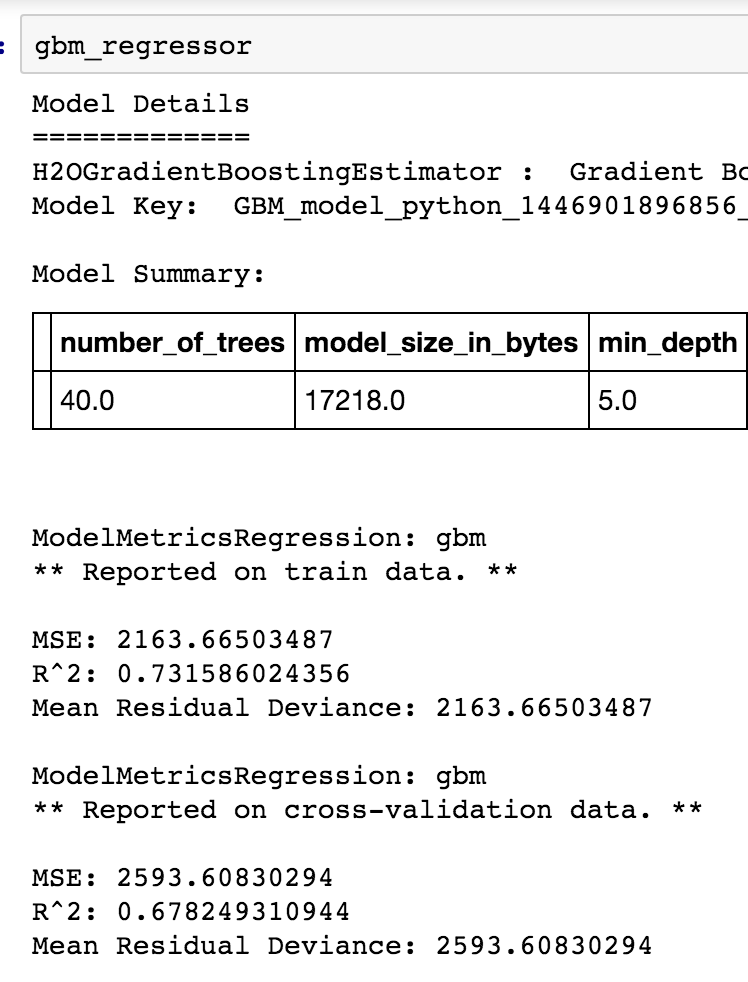 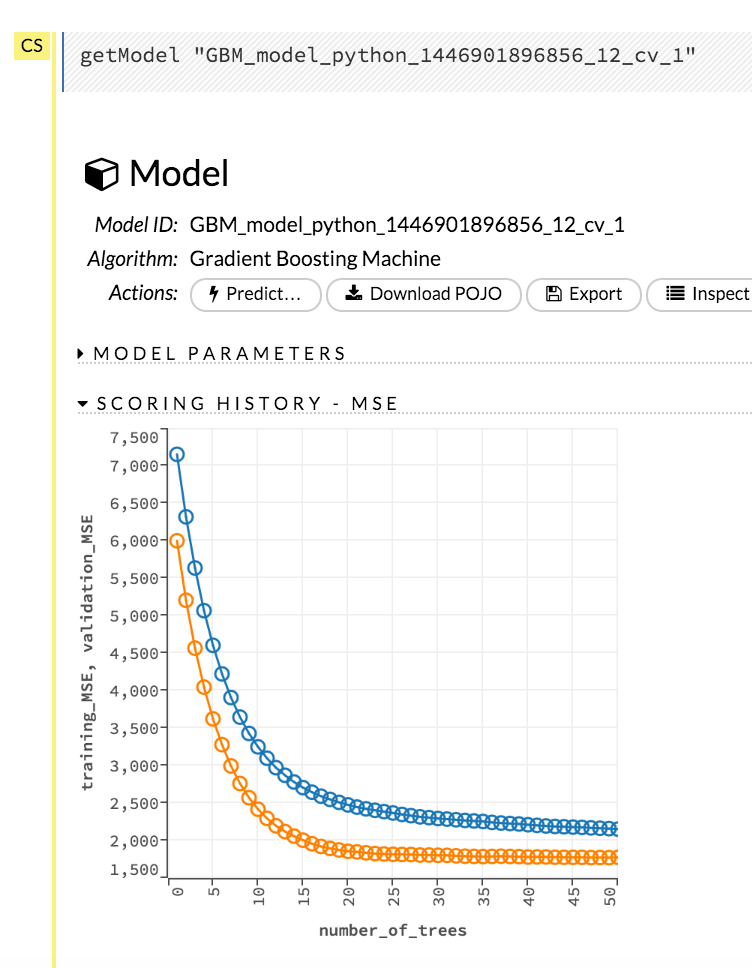 Evaluate Performance
at a glancein H2O Flow
MODEL EVALUATION
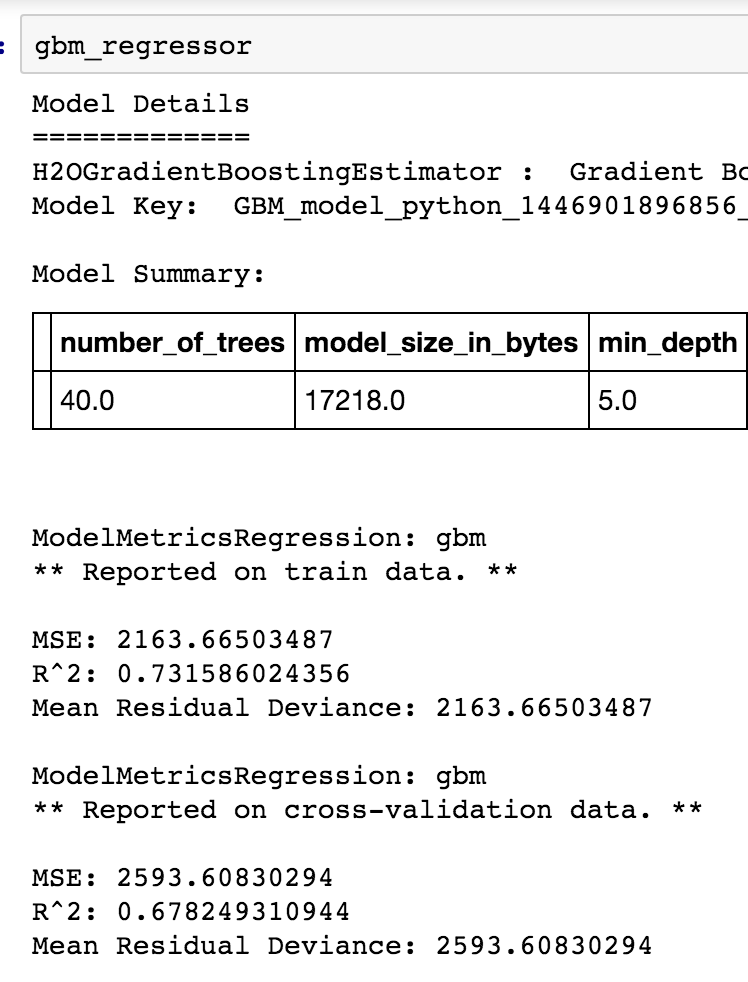 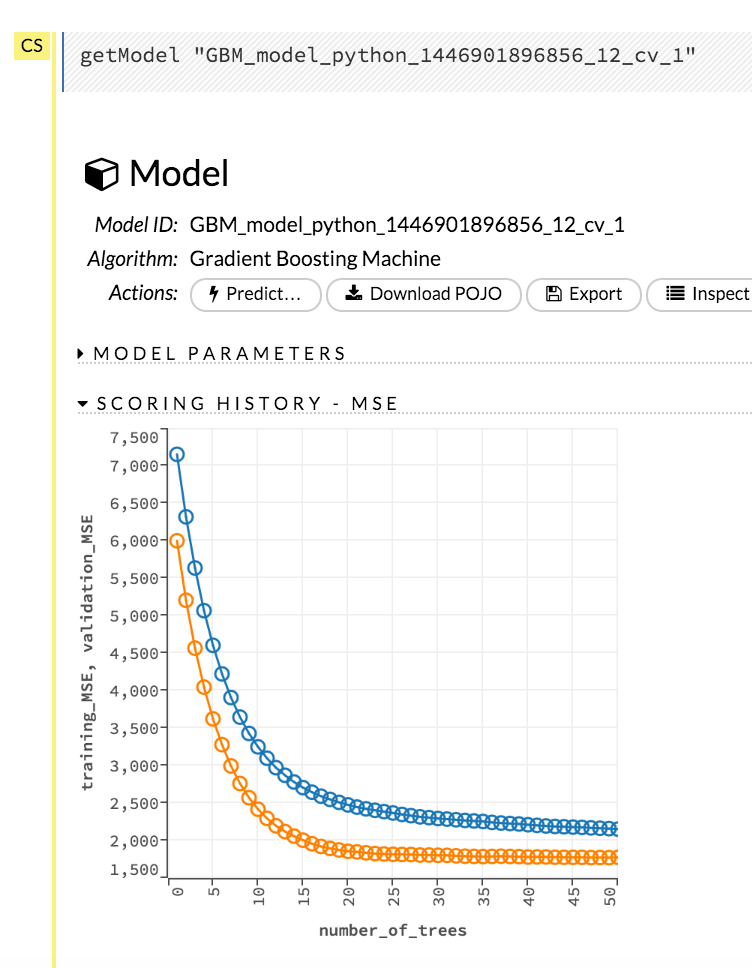 Evaluate Performance
at a glancegraphically in Python
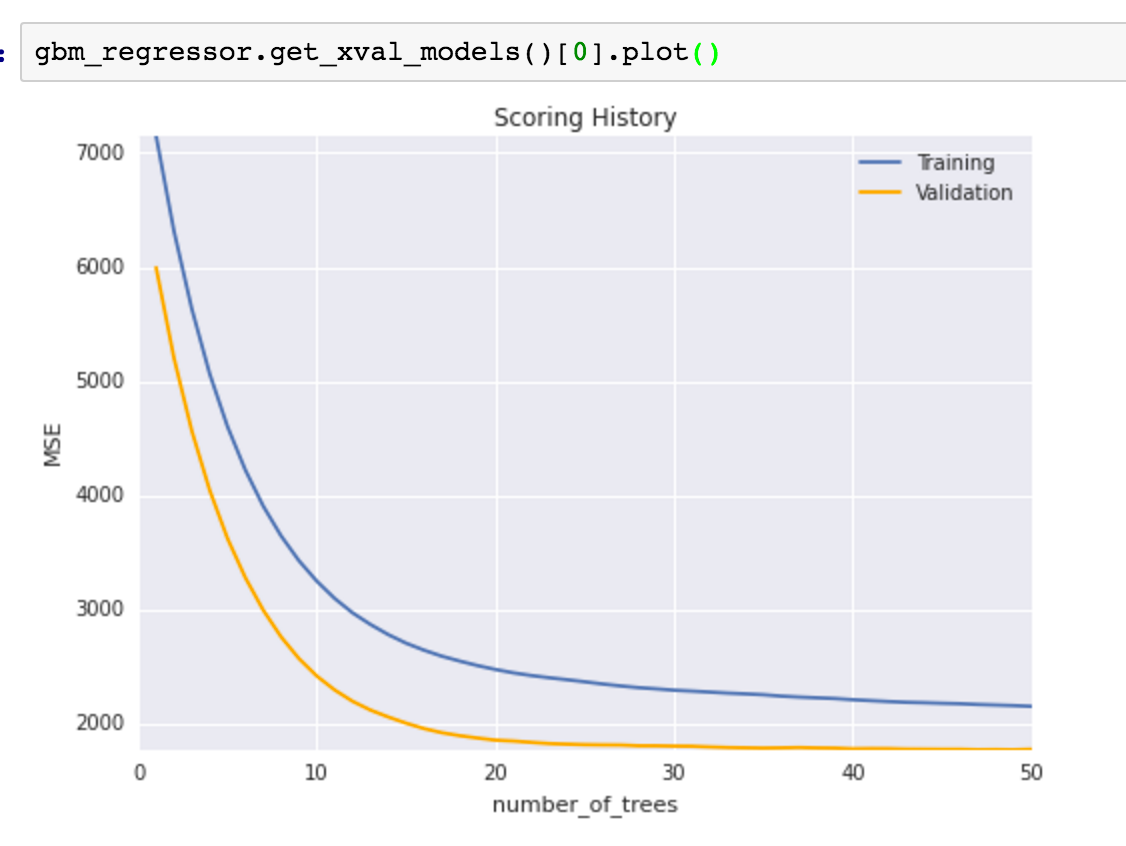 CROSS VALIDATION
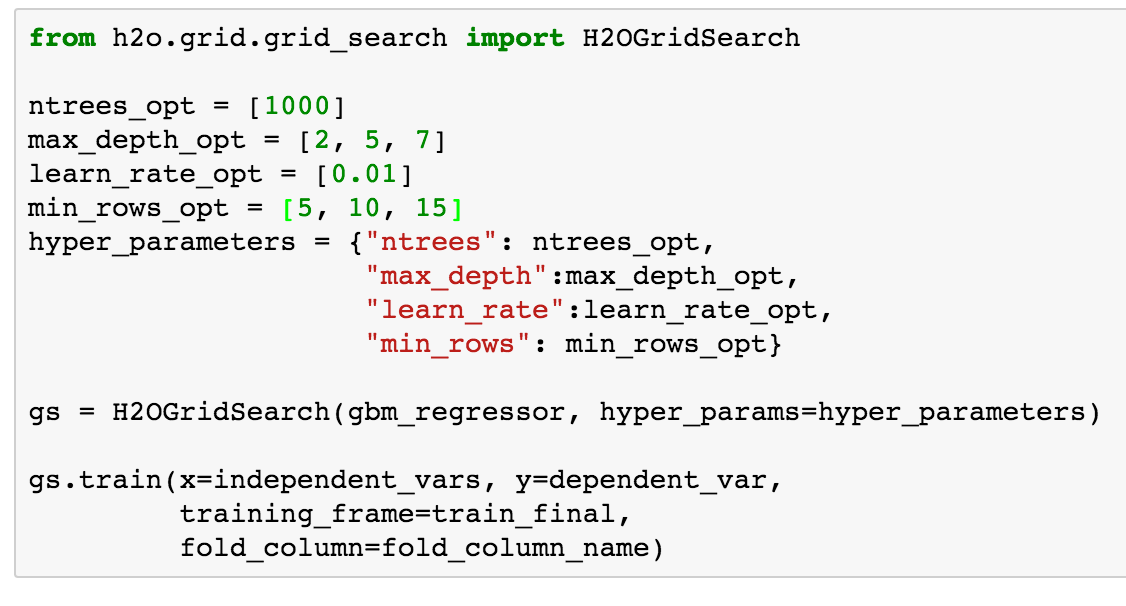 Setup
Hyperparameter
Search Options
CROSS VALIDATION
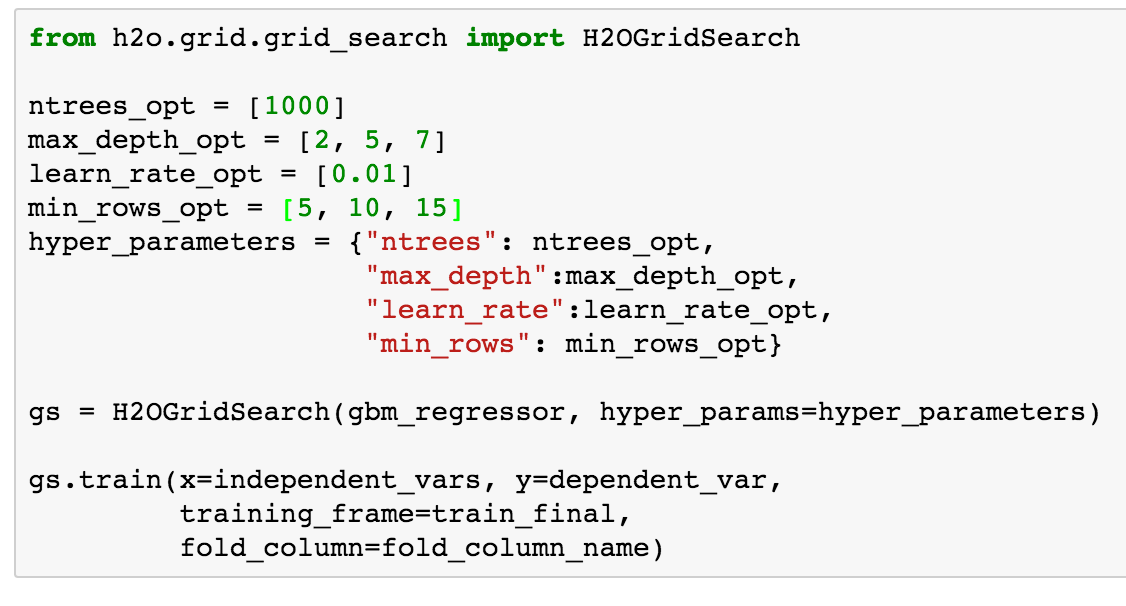 Configurefull fullgrid search
CROSS VALIDATION
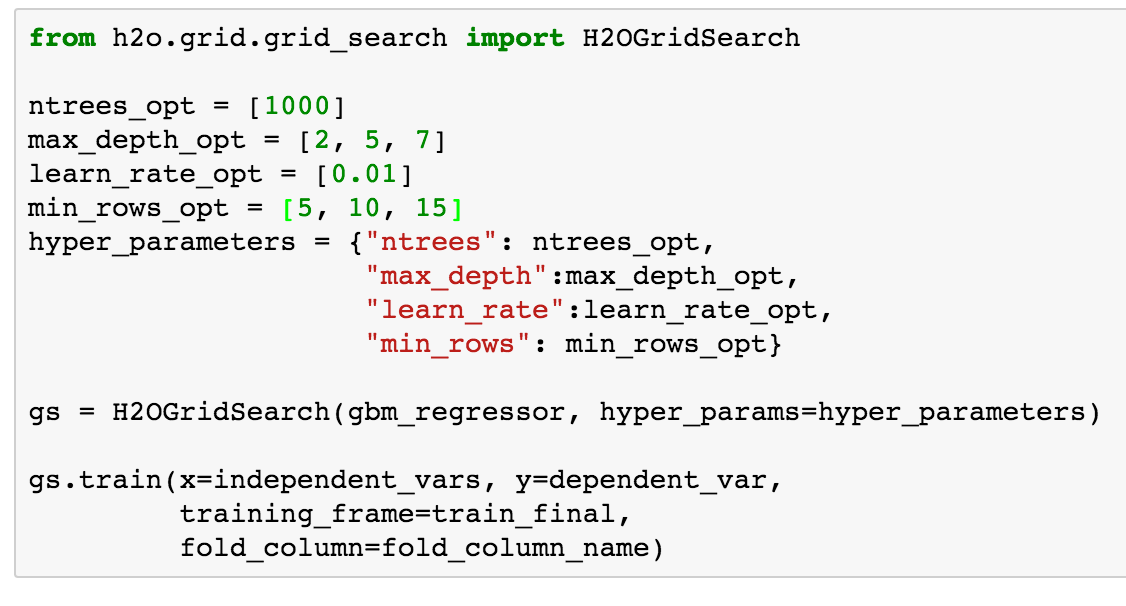 Executegrid search
CROSS VALIDATION
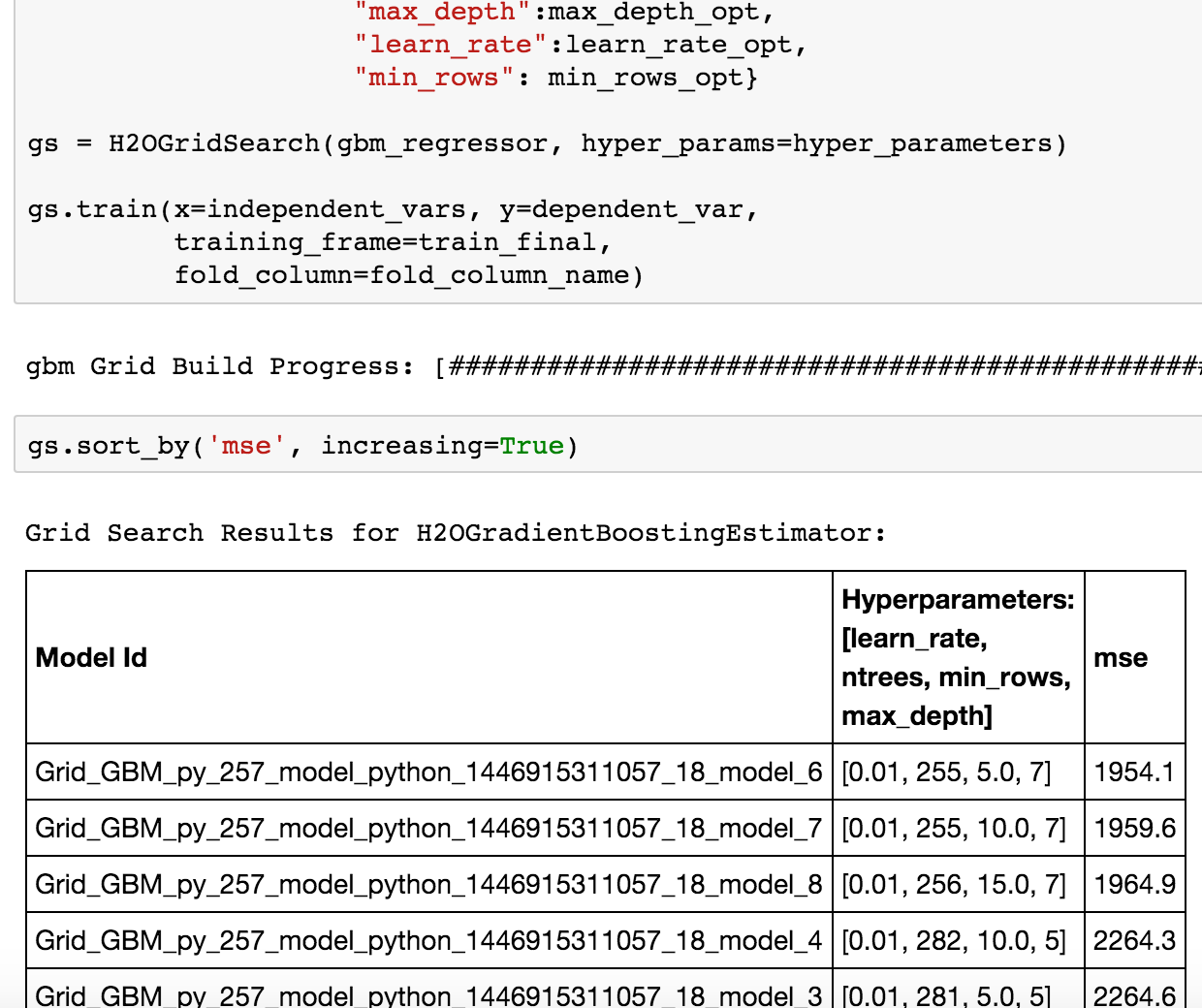 Evaluate results &model selection
OPEN– SCIKIT PIPELINES
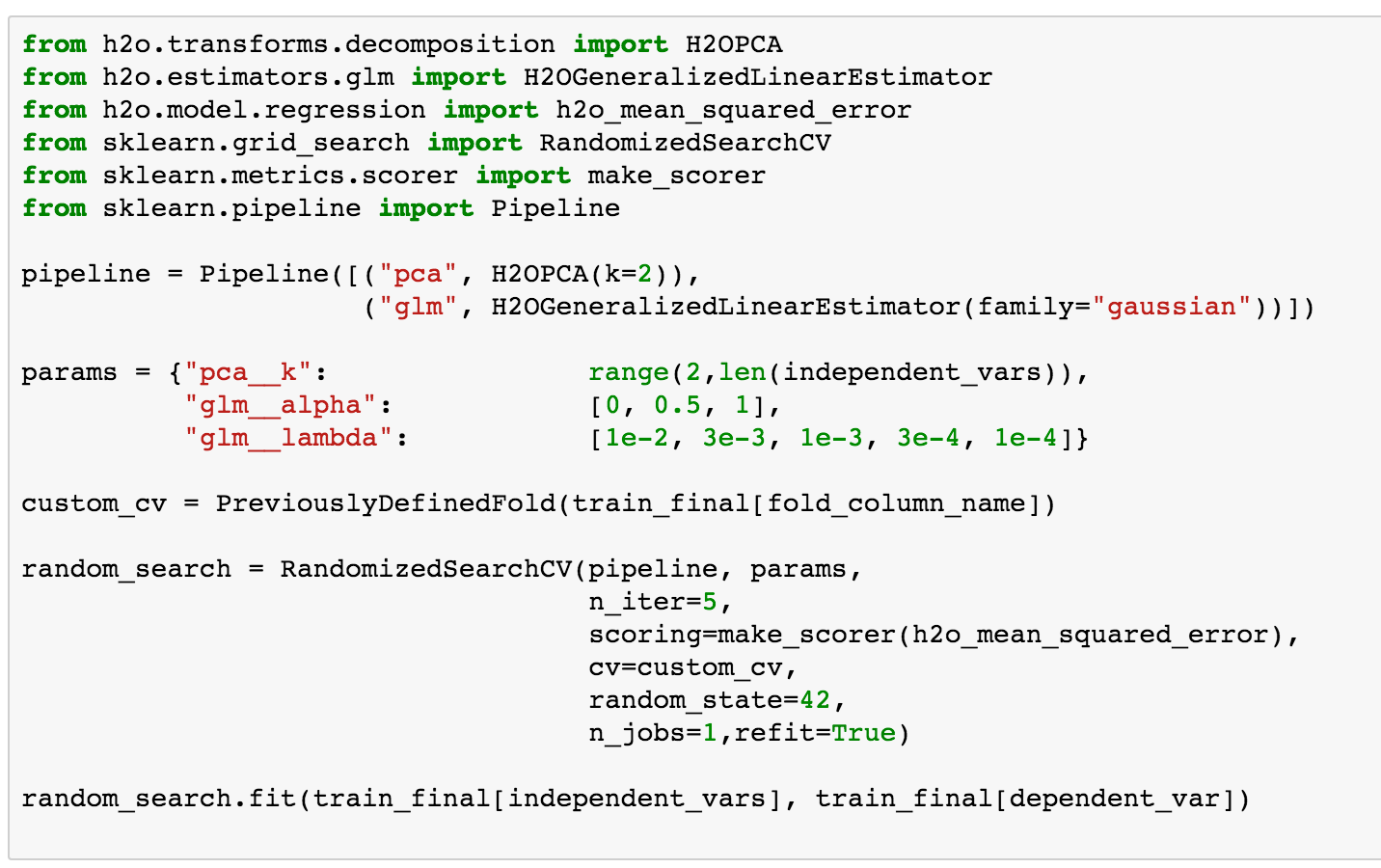 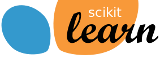 Create Pipelines
Hyper-parameter Options
Cross validation strategy
Hyper-parameter
Search Strategy
Fit
OPEN - POST PROCESSING
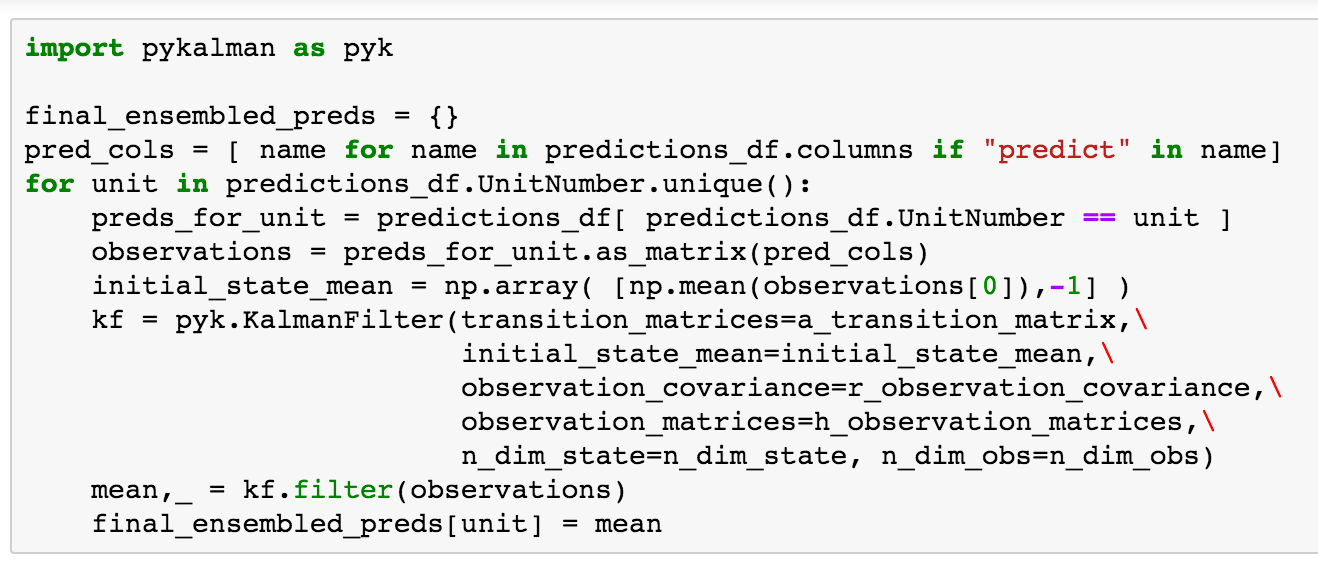 RESOURCES
Download and go: http://www.h2o.ai/download
Documentation: http://docs.h2o.ai/
Booklets, Datasheet: http://www.h2o.ai/resources/
Github: http://github.com/h2oai/
Training: http://learn.h2o.ai/ (Notebook is in this location)
This presentation (look in 2016_01_16_DataDayTexas):https://github.com/h2oai/h2o-meetups/
THANK YOU